Lámina de resumen 7th Grade
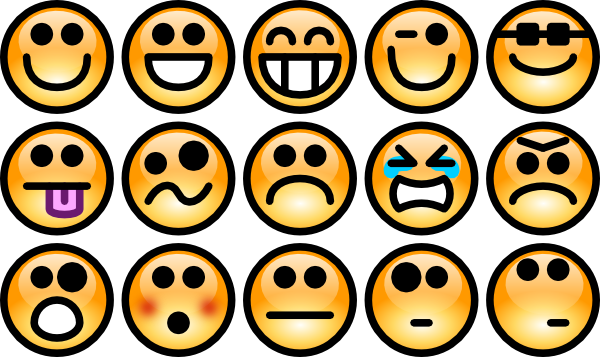 FEELINGS AND EMOTIONS
Surprised
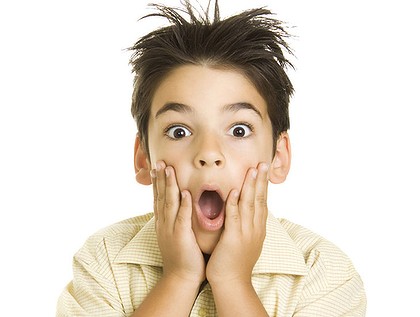 FEELINGS AND EMOTIONS
Happy
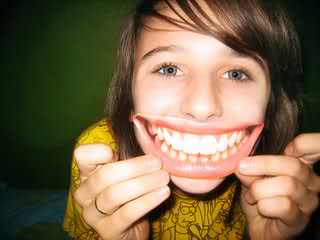 FEELINGS AND EMOTIONS
Peaceful
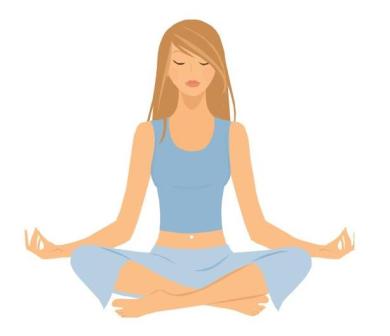 FEELINGS AND EMOTIONS
Shy
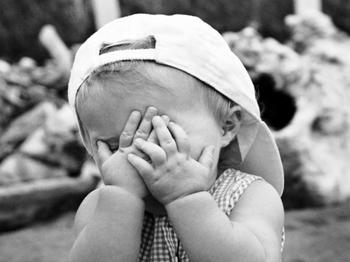 FEELINGS AND EMOTIONS
Excited
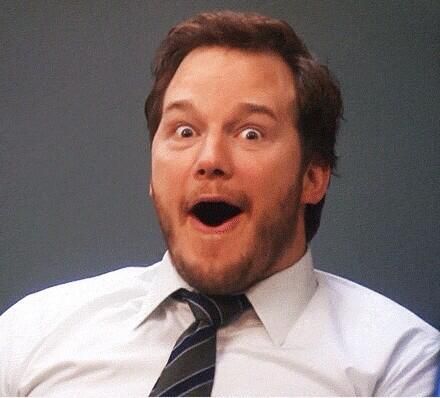 FEELINGS AND EMOTIONS
Angry
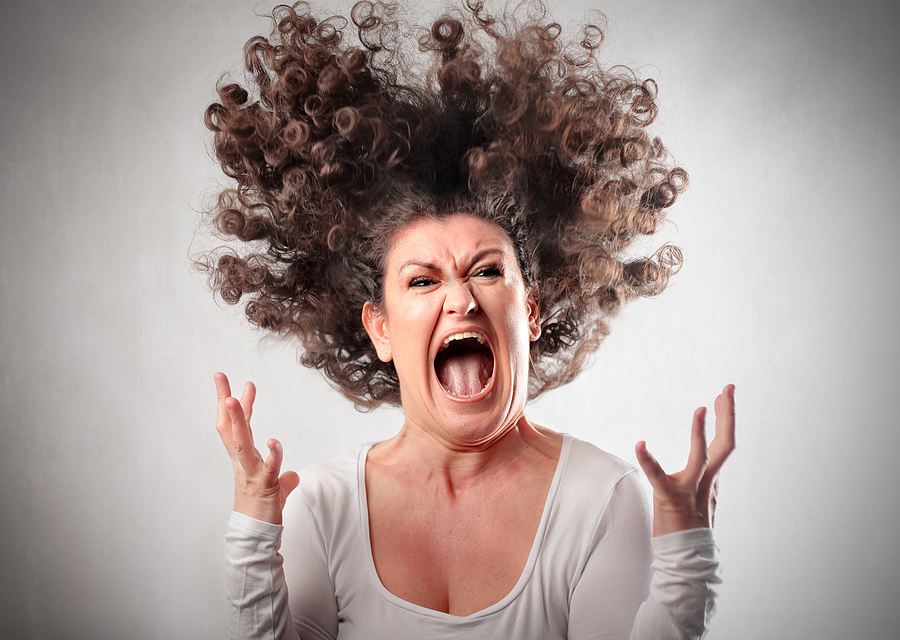 FEELINGS AND EMOTIONS
Worried
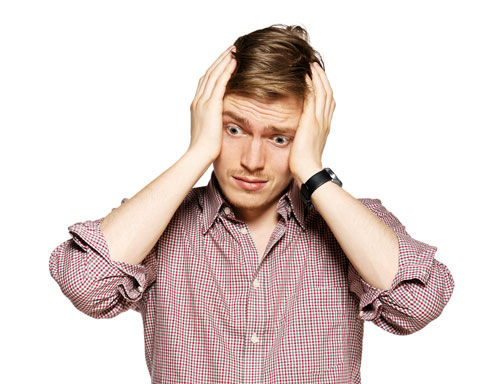 FEELINGS AND EMOTIONS
Thoughtful
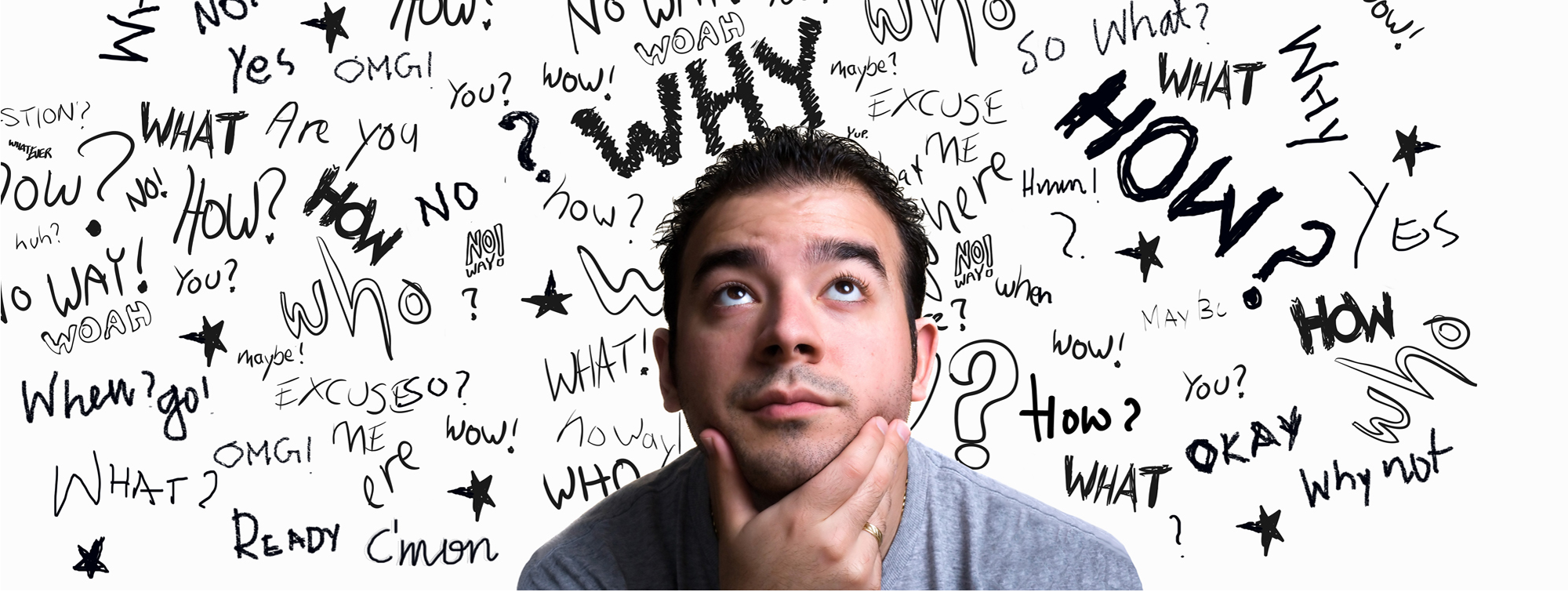 FEELINGS AND EMOTIONS
Sorry
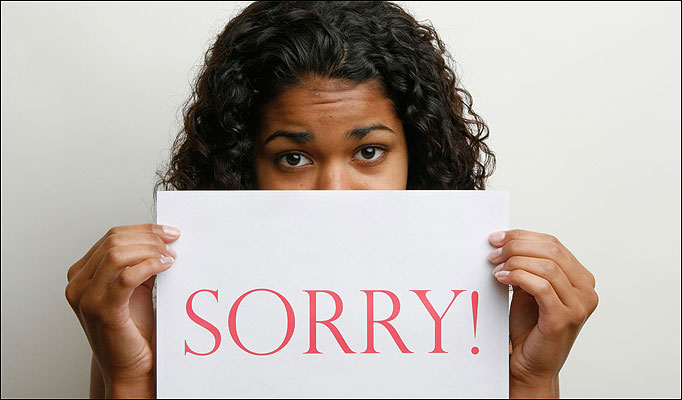 FEELINGS AND EMOTIONS
Bored
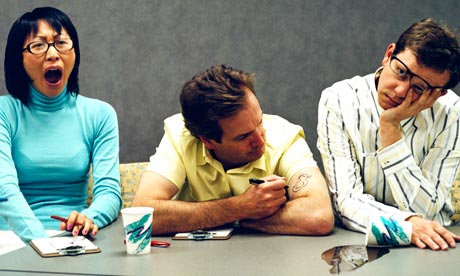 FEELINGS AND EMOTIONS
Confused
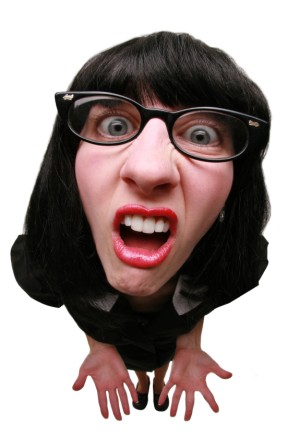 FEELINGS AND EMOTIONS
Nervous
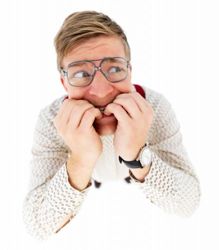 FEELINGS AND EMOTIONS
Sad
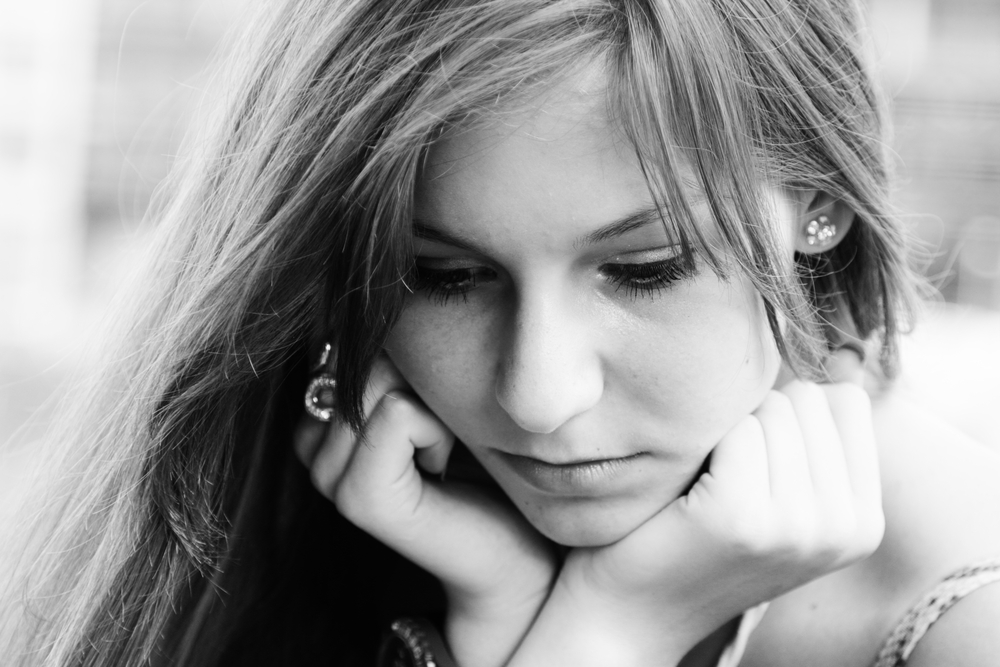 FEELINGS AND EMOTIONS
Confident
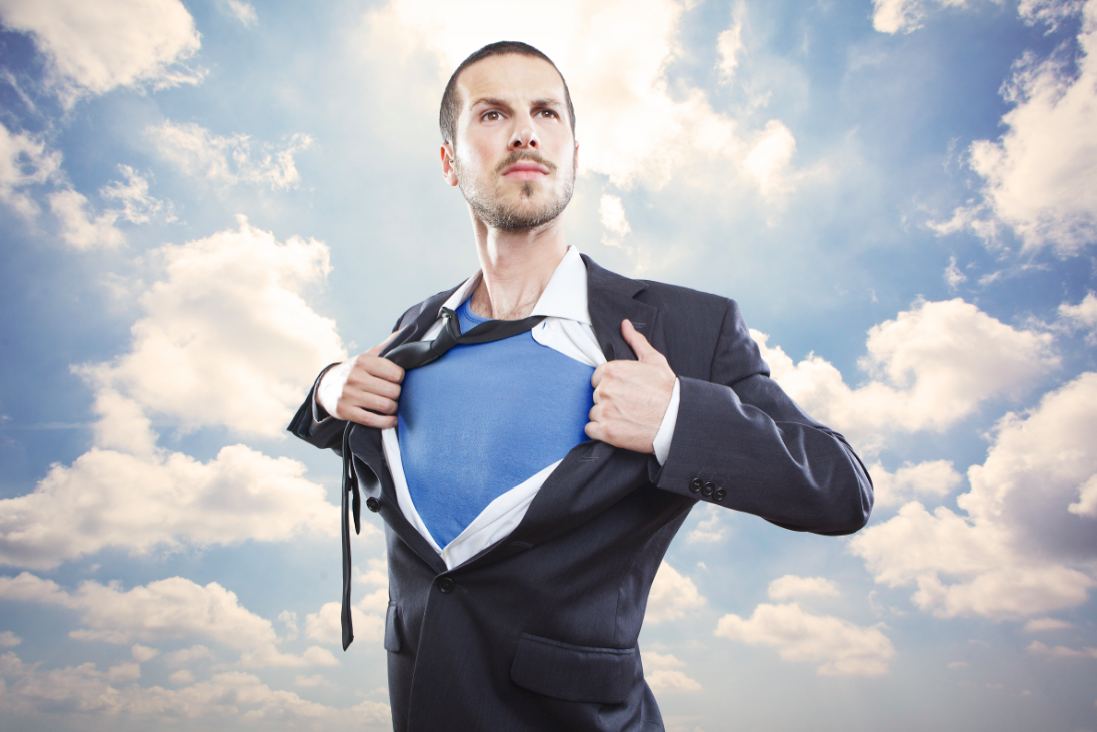 PERSONALITY ADJECTIVES
Creative
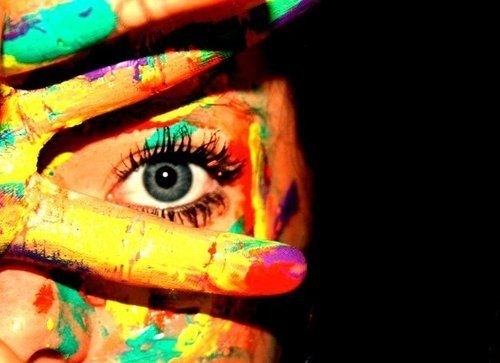 PERSONALITY ADJECTIVES
Generous
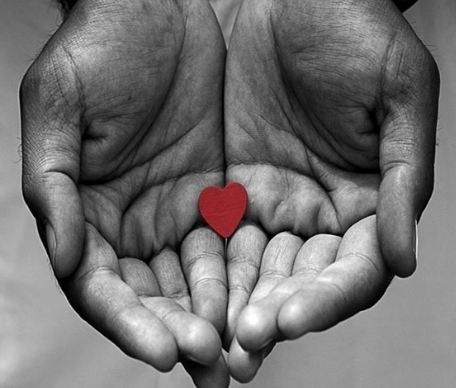 PERSONALITY ADJECTIVES
Serious
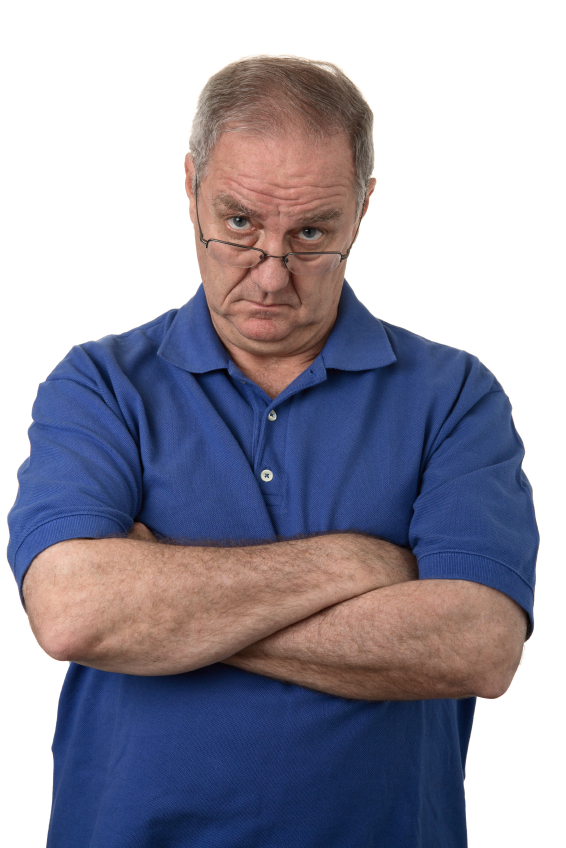 PERSONALITY ADJECTIVES
Sensitive
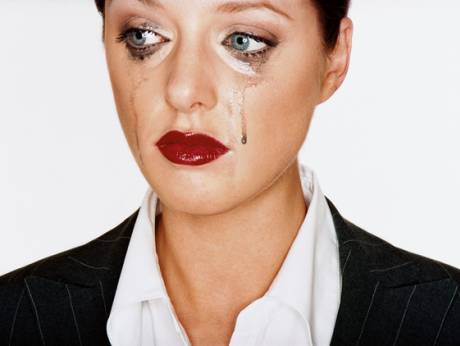 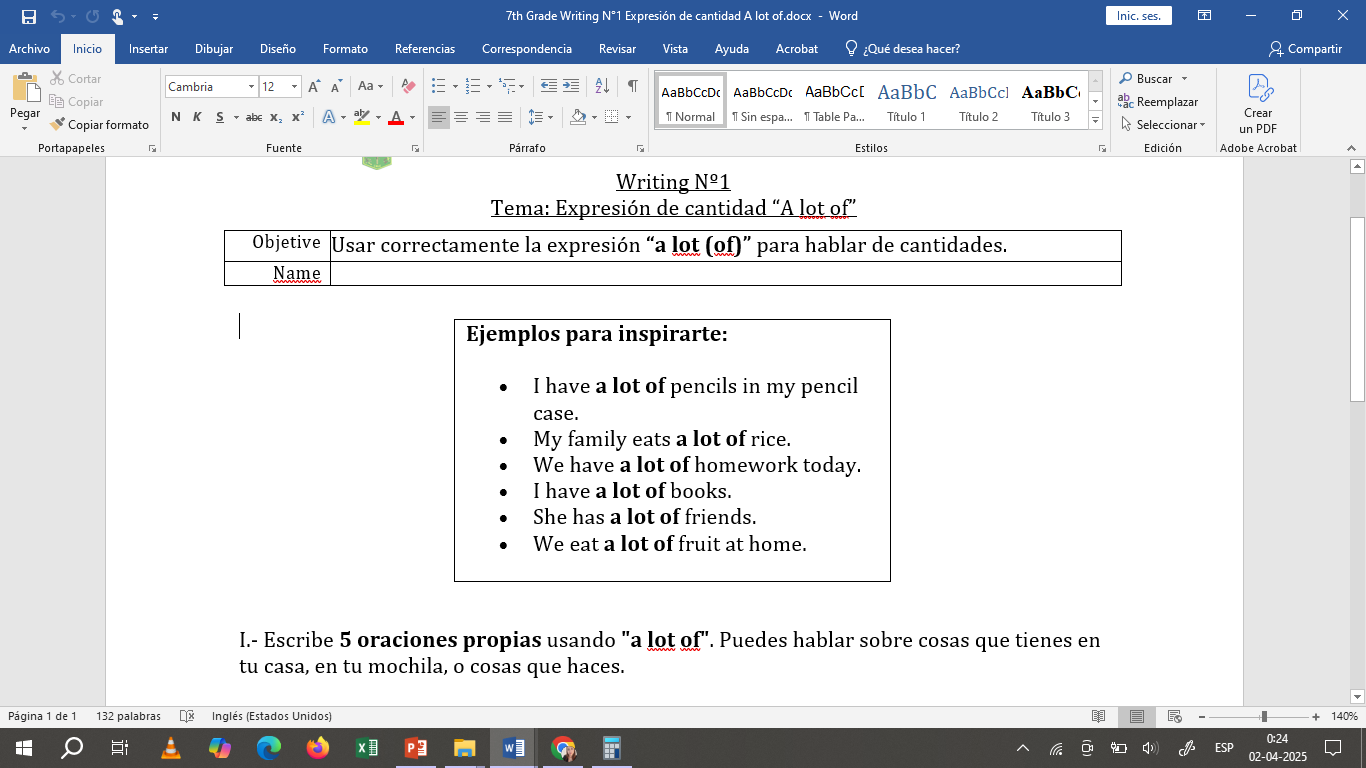